Sistemas de Información Geográfica para Geología (SIGG)
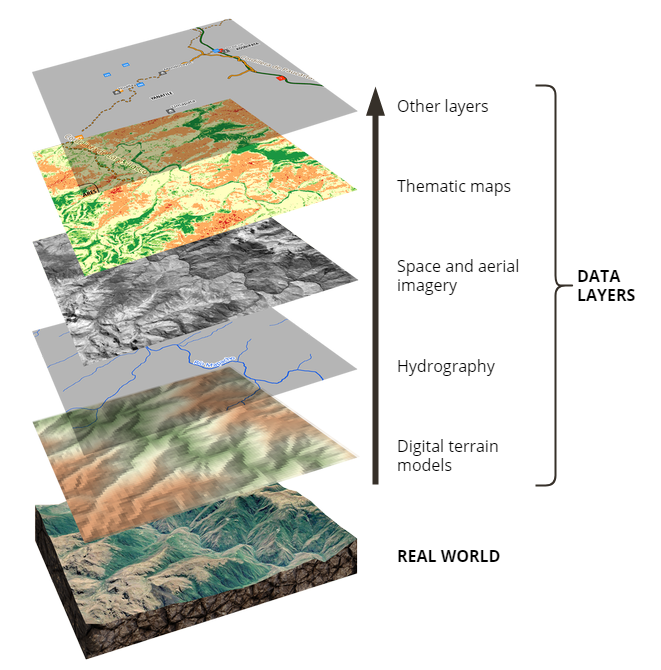 Georreferenciación y base de mapeo
Profesor:
Dr. Matías Taucare Toro
Auxiliares/ayudantes:
Daniel Aquevedo Madrid
Bárbara De la Fuente Rodríguez
Andrea Medina Sagredo
Catalina Méndez Rivas
Débora Morales Soto
Benjamín Muñoz Artigas
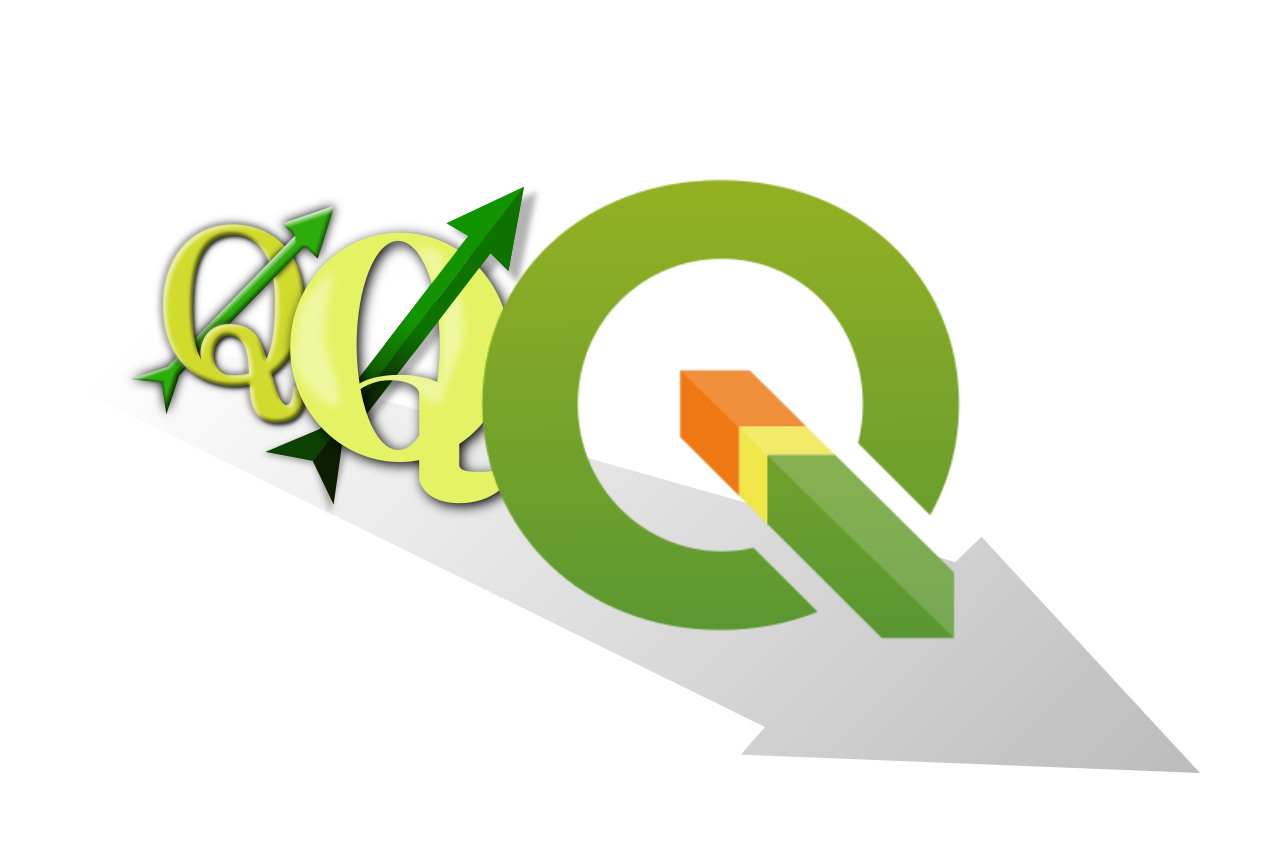 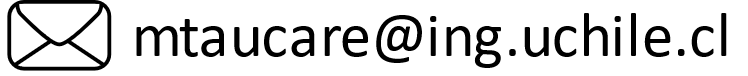 Objetivos de la clase
Aprender a georreferenciar. 

Utilizar la herramienta de reproyección.

Descargar imágenes satelitales para usar como base de mapeo.
Calendario y evaluaciones
Ponderación:
Catedra 70%
2 controles 

Auxiliar 30%
4 tareas
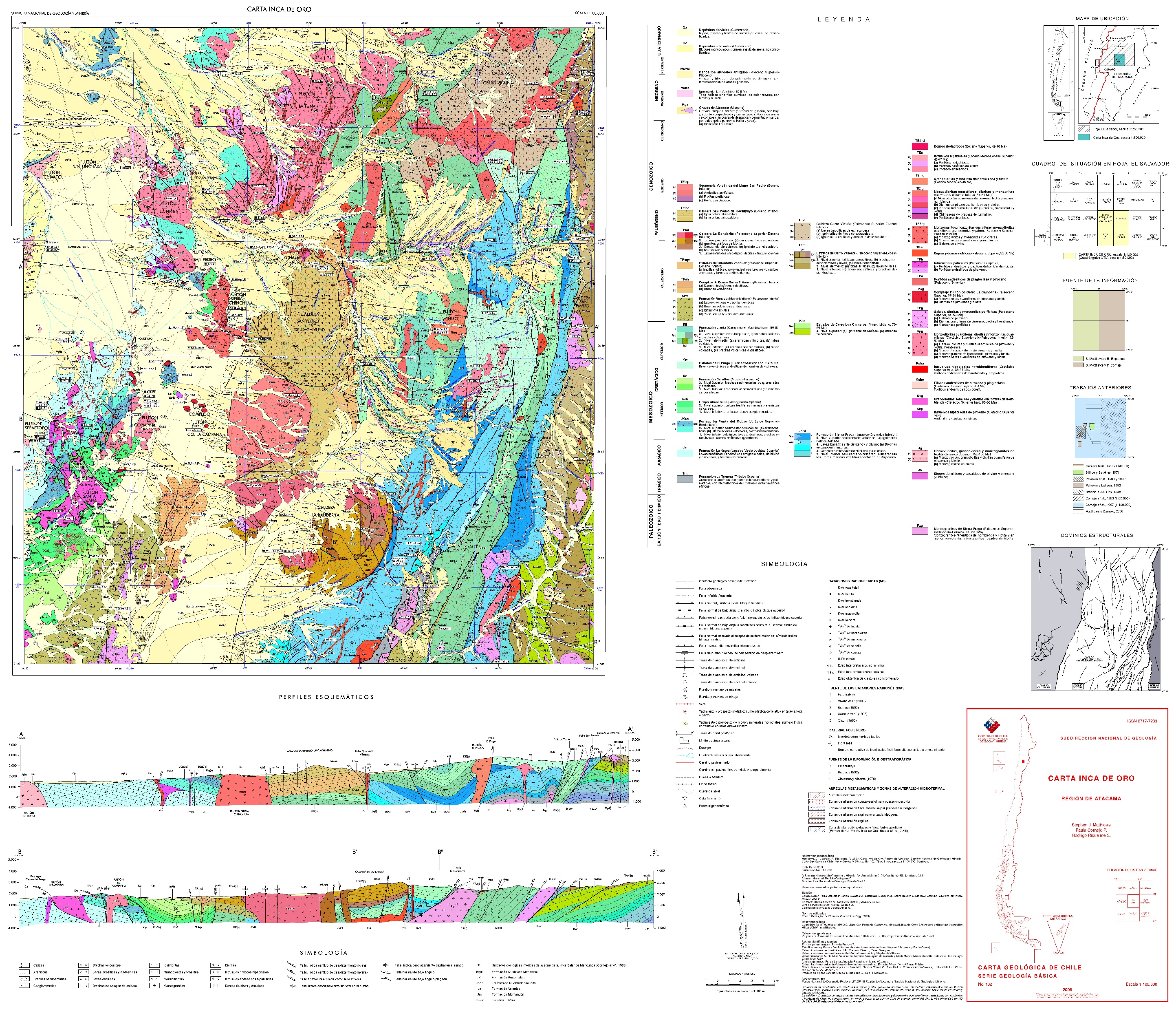 Auxiliar 2:
Instrucciones:
Georreferenciar carta geológica en datum PSAD56-UTM19S.
Reproyectar carta geológica a datum WGS84-UTM19S.
Descargar una imagen Sentinel-2 con nubosidad menor al 10% entre el 01-01-2021 y 31-03-2022.
Combinar bandas de imagen Sentinel-2.
Recortar imagen Sentinel-2 combinada de acuerdo al área de estudio.

Entregas:
Carta geológica e imagen Sentinel-2 combinada y recortada. Ambas imágenes en datum WGS84-UTM19S.
Carta Geológica Inca de Oro (Matthews et al., 2006)